Зрительная     гимнастика
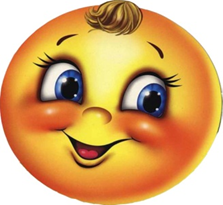 К о л о б о к
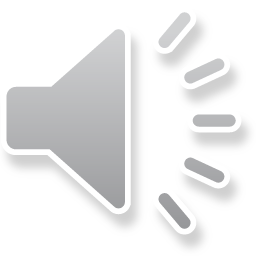 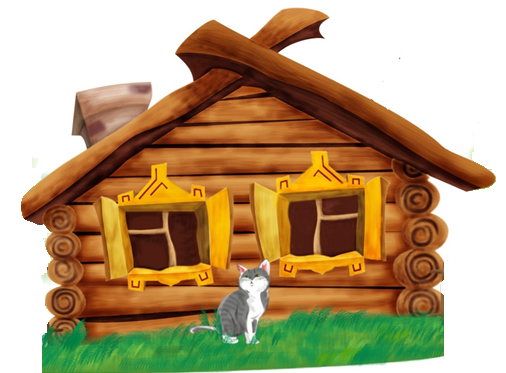 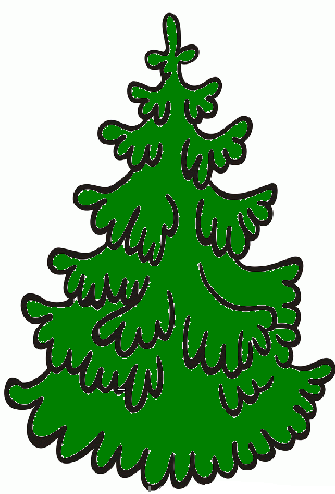 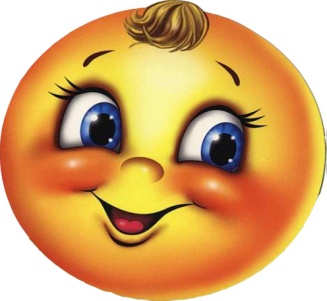 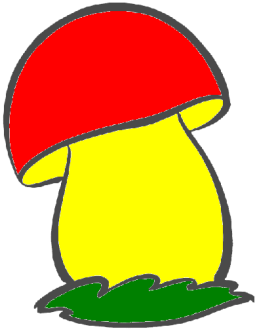 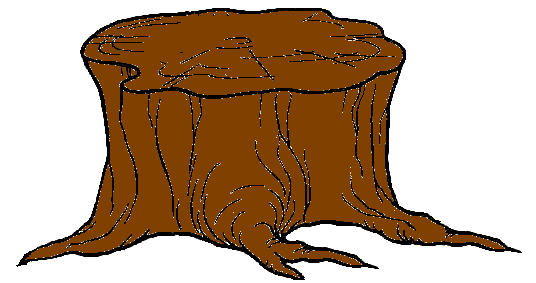 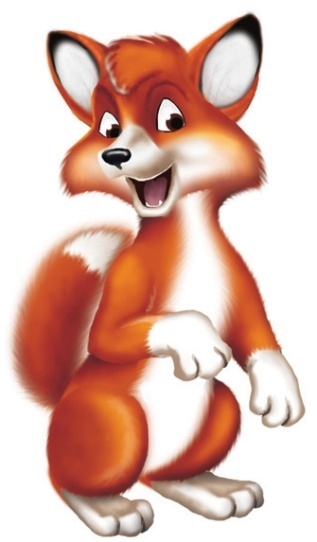 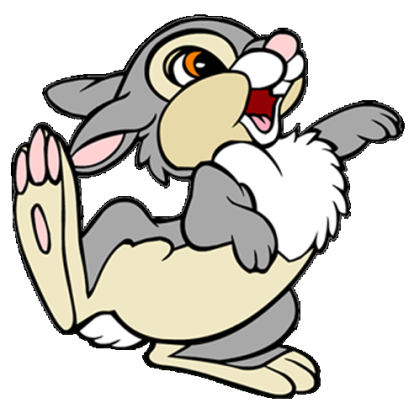 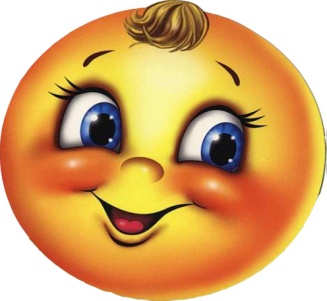 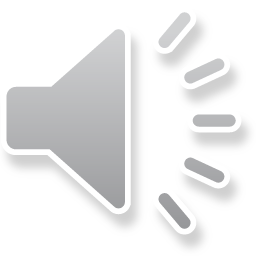 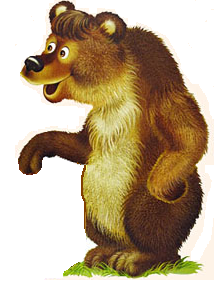 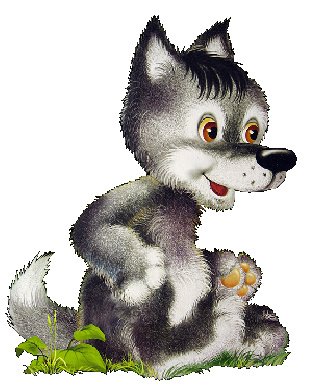 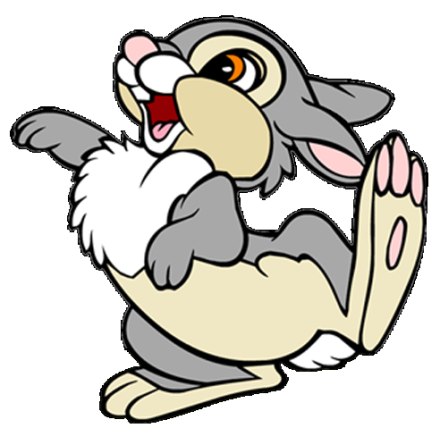 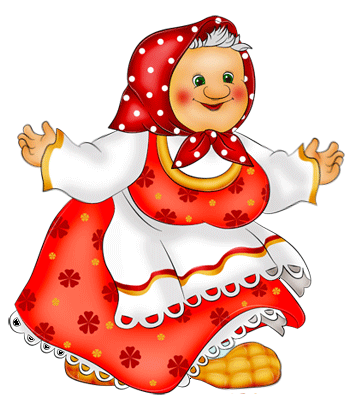 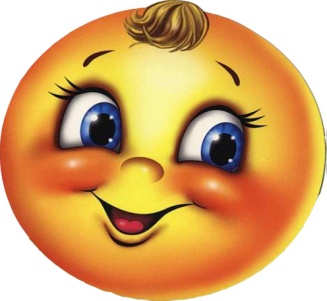 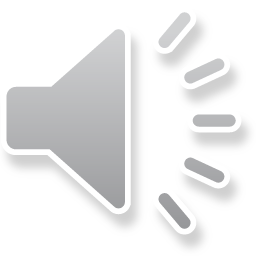 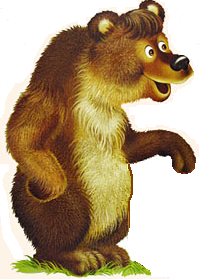 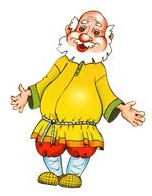